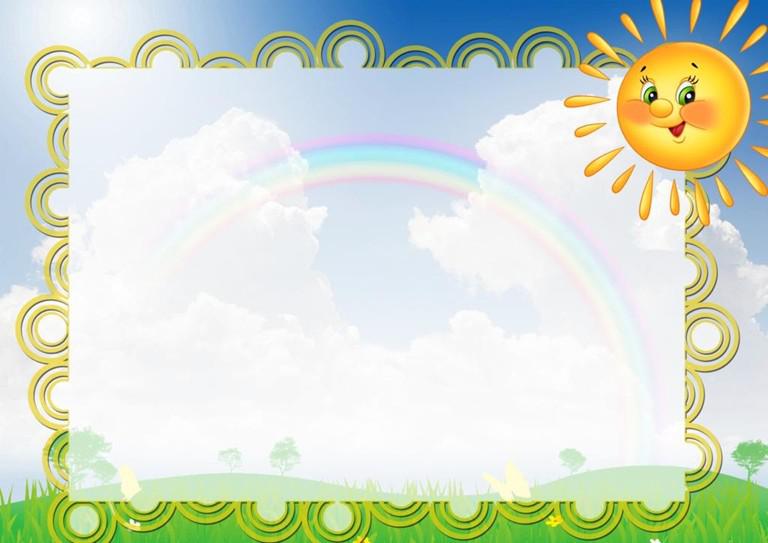 Раздел: ФЭМП
Область: познание
Тема: Счет предметов








Выполнила: Брага А. Н.
Интеграция образовательных областей: «Познание (формирование элементарных математических представлений, познавательно – исследовательская деятельность), «Физическая культура», «Коммуникация», «Чтение художественной литературы». 
Виды детской деятельности:  игровая, коммуникативная,позновательно – исследовательская. 
Цели: познакомить с геометрической фигурой – шаром, с порядковым числительным «третий»; упражнять  в счете до 3; совершенствовать двигательные умения.
Содержание организованной деятельности детей.

I.  Организационный момент. Повторение изученного о геометрических фигурах. 
Задание 1. Воспитатель показывает геометрические фигуры, дети называют их. 
Задание 2. На  картинке дети должны найти и назвать предметы прямоугольной формы. 
Задание 3. Воспитатель называет любую геометрическую фигуру, а дети – предметы, которые имеют такую форму.
Задание 1. Назвать геометрические фигуры
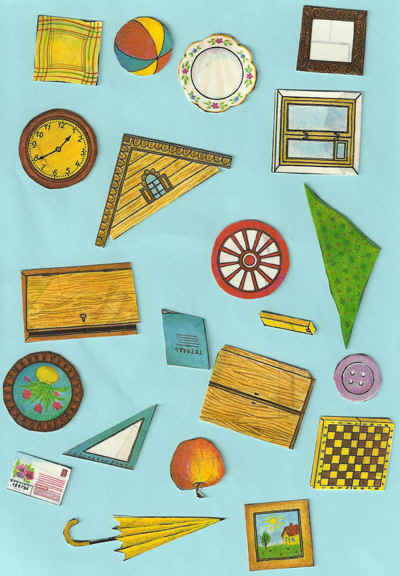 Задание 2. найти и назвать предметы прямоугольной формы
II. Чтение стихотворения «Шар». 
Воздушный мячик надуваю. 
Его как мячик, я катаю, 
Бросаю вверх, опять ловлю. 
На форму я его смотрю. 
 
Он круглый,  как и плоский круг. 
Но кругу он объемный друг. 
Такой же формы апельсин, 
Арбуз, и мяч, и мандарин. 

Фигуру, что могу катать. 
Я буду шаром называть.
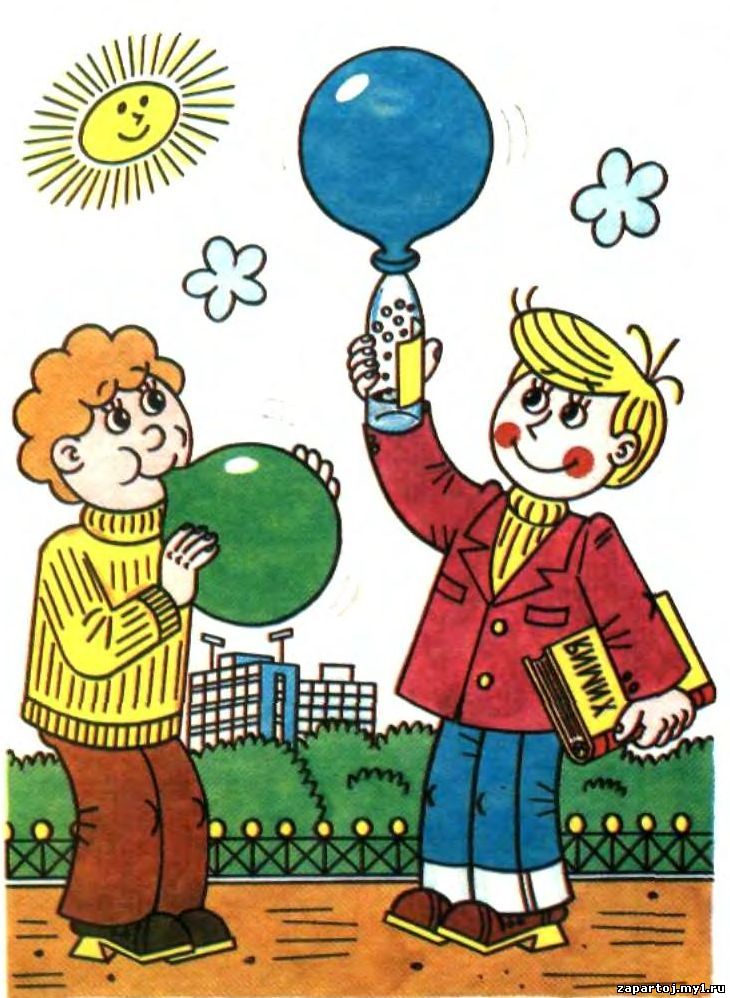 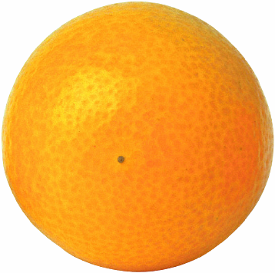 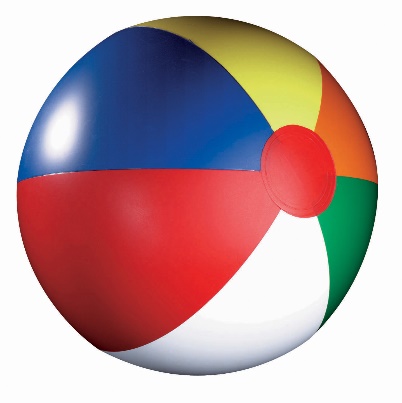 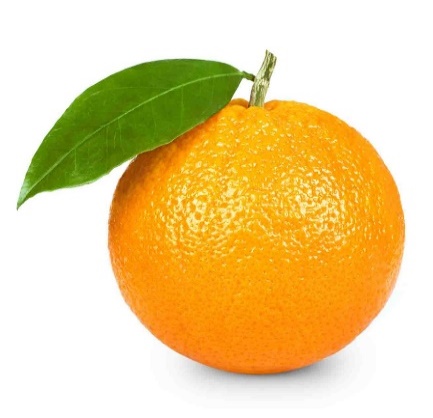 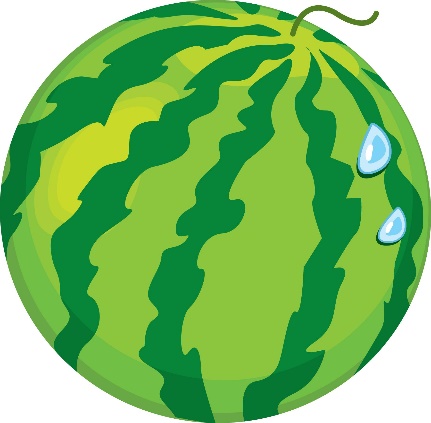 III. Упражнение «Найди шар». 
Дети находят на картинке предметы шарообразной формы.
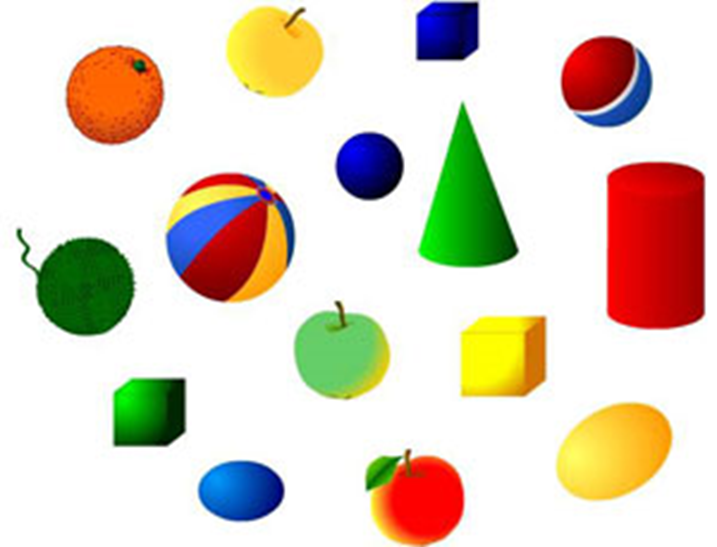 IV. Игра «Что катится?». 
Почему шар катится быстрее?  А КУБ НЕТ?
                           Что устойчивее: шар или куб?
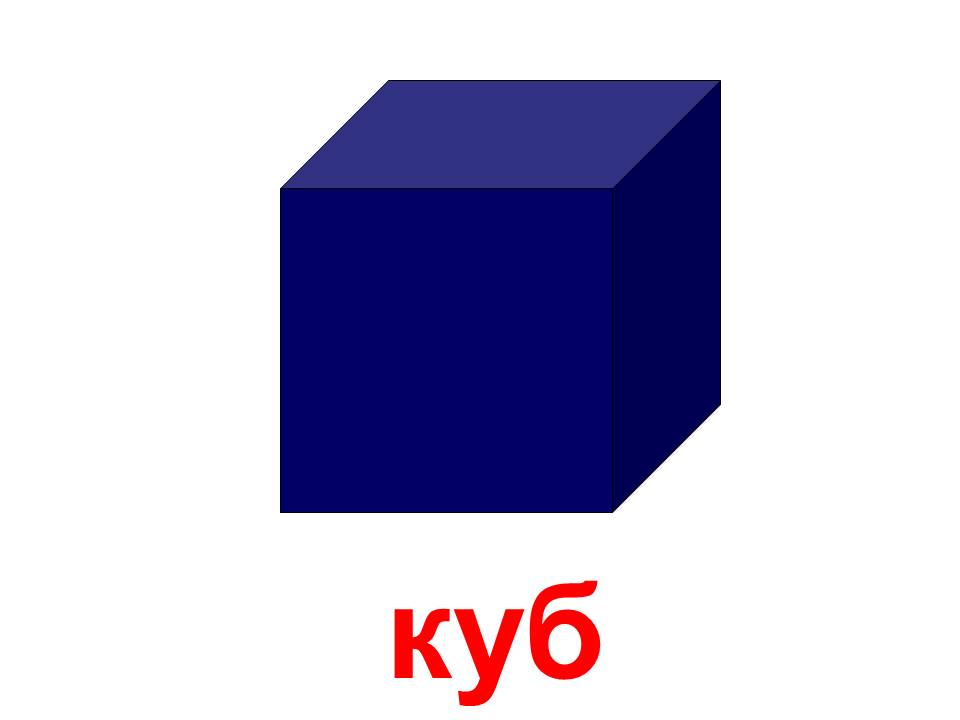 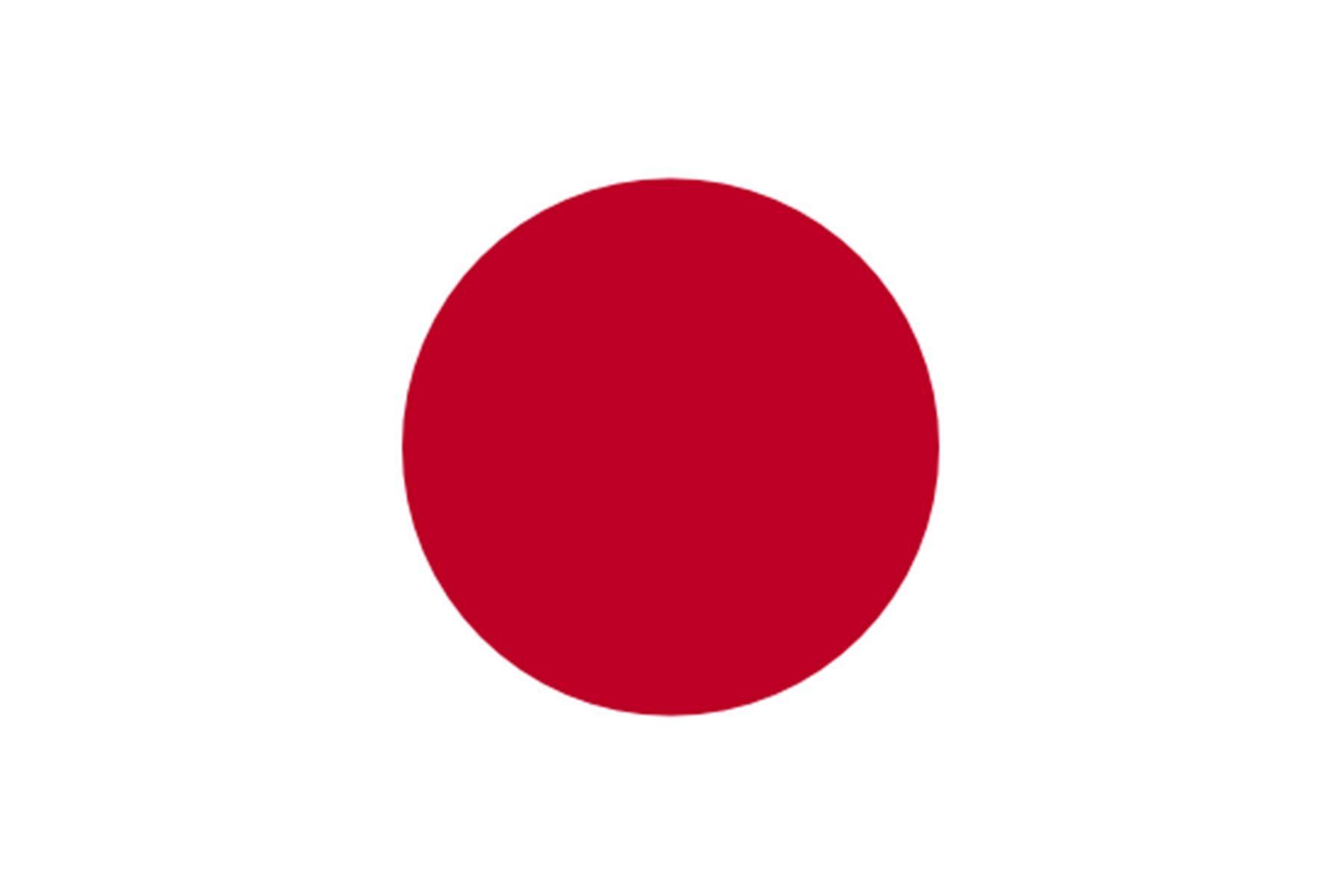 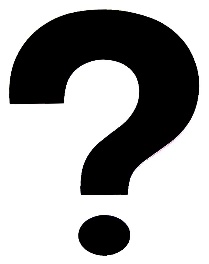 V. Счет до 3. Порядковое числительное «третий». 
- Назови первое дерево. (Береза). 
- Назови второе дерево. (Ель). 
 - Дуб – третье дерево. 
- Какое по счету дерево береза? 
 - Какая по счету ель? 
- Какой по счету дуб?
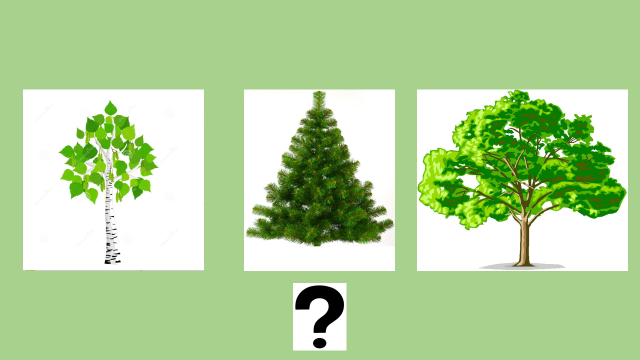 VI. Упражнение «Пересчитай листья». 
Какой лист первый, второй, третий?
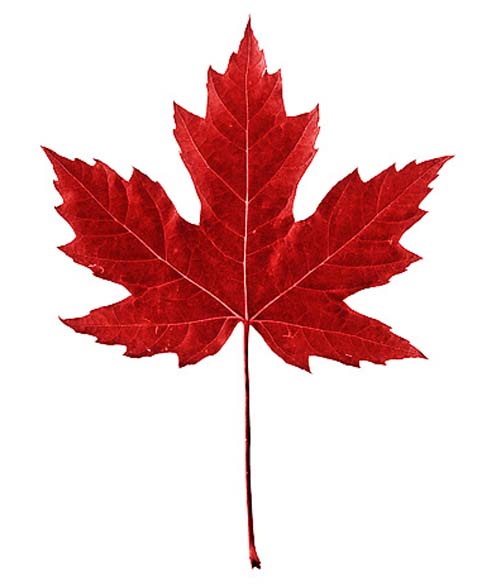 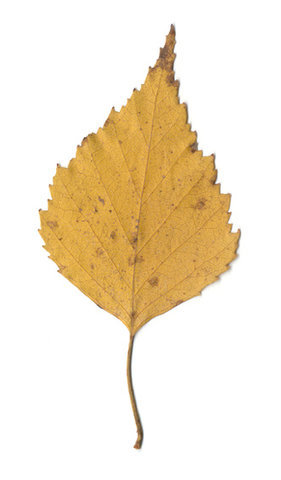 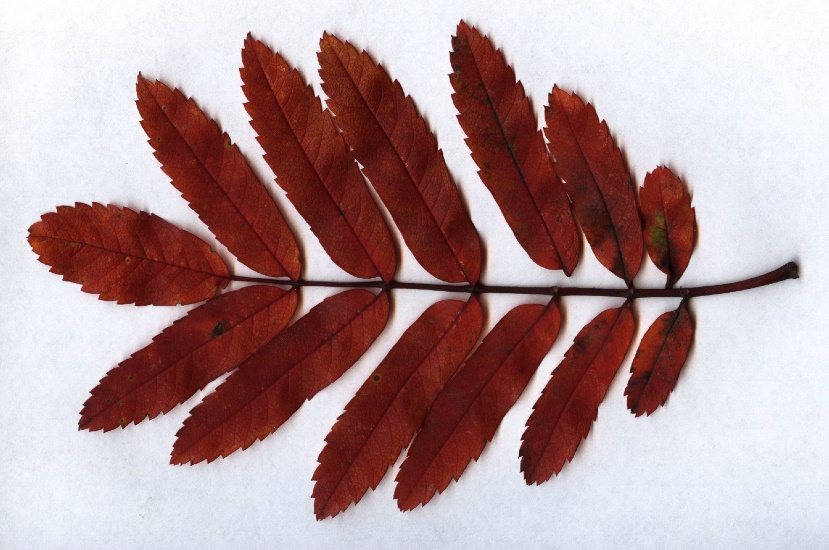 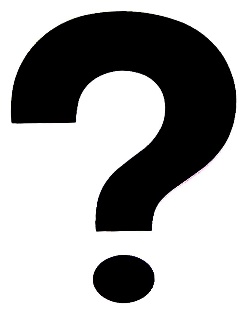 VII. Раскрашивание. 
Дети должны раскрасить второе дерево в желтый цвет, третье -  в зеленый, первое – в красный.
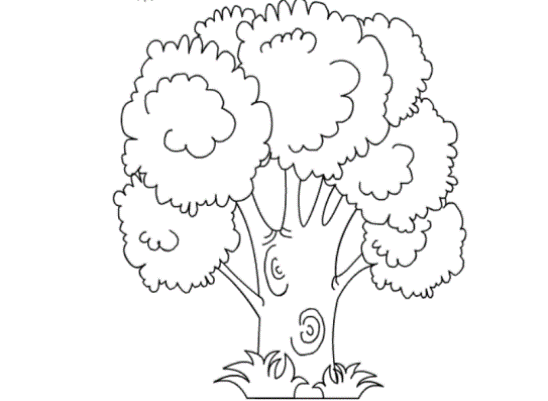 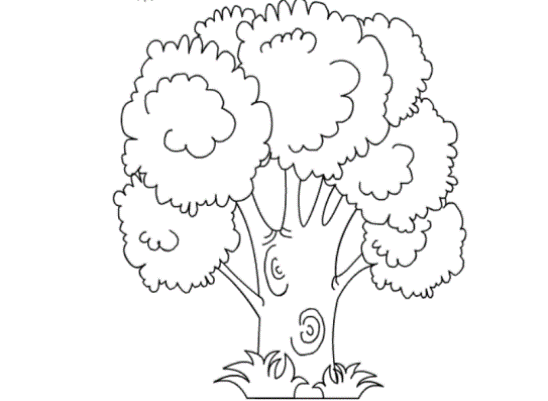 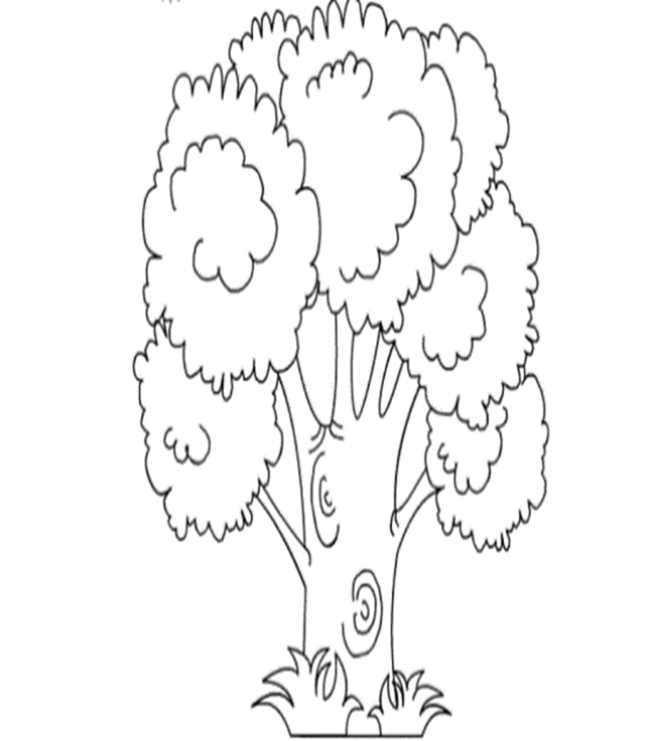 VIII. Задание. «Сделай елочку из треугольников».  
Дети строят елочку из двух треугольников, а с права – из трех. 
Какая елочка выше? 
Какая ниже? 
Что нужно сделать, чтобы увеличить елочку? 
Как сделать елки одинаковой высоты?
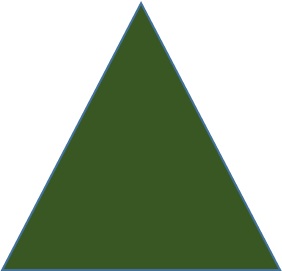 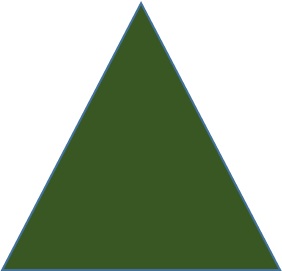 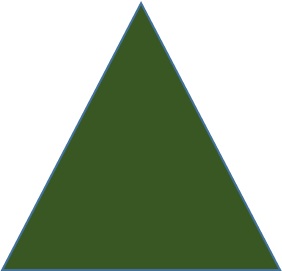 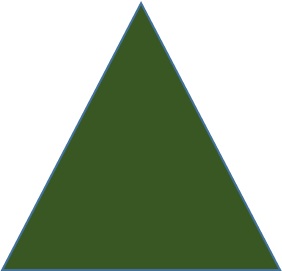 IX. Комплекс упражнений «Деревья». 
 
СОСНА
X. Рефлексия. Малоподвижная игра «Поймай и назови».
Воспитатель (родитель) бросает каждому ребенку мяч, дети ловят его и произносят название дерева.